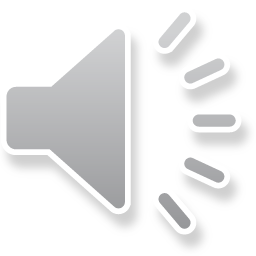 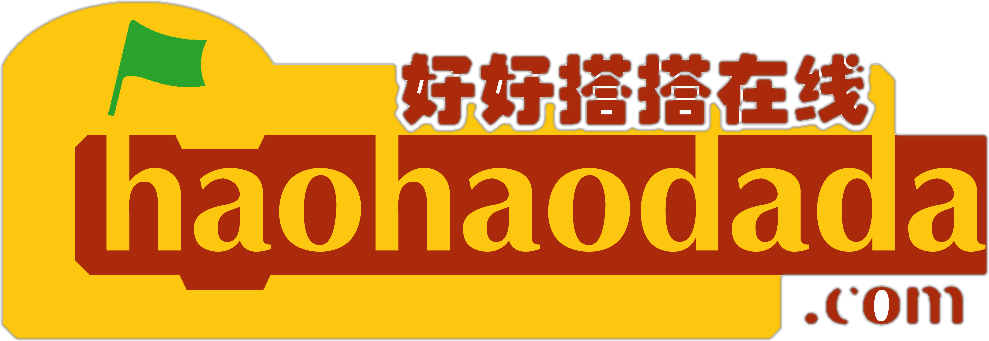 创客教育
系列课程
好搭Bit
(基于MakeCode)
好好搭搭在线
第一课 认识好搭Bit
好好搭搭在线
01
02
03
基础知识
指令学习
目 录
程序代码
1
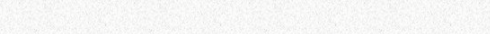 基础知识
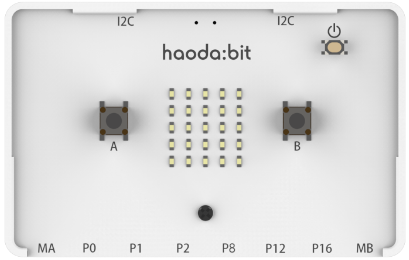 电源开关
板载按键*2
5*5点阵屏
1
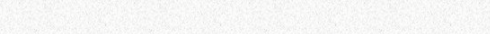 基础知识
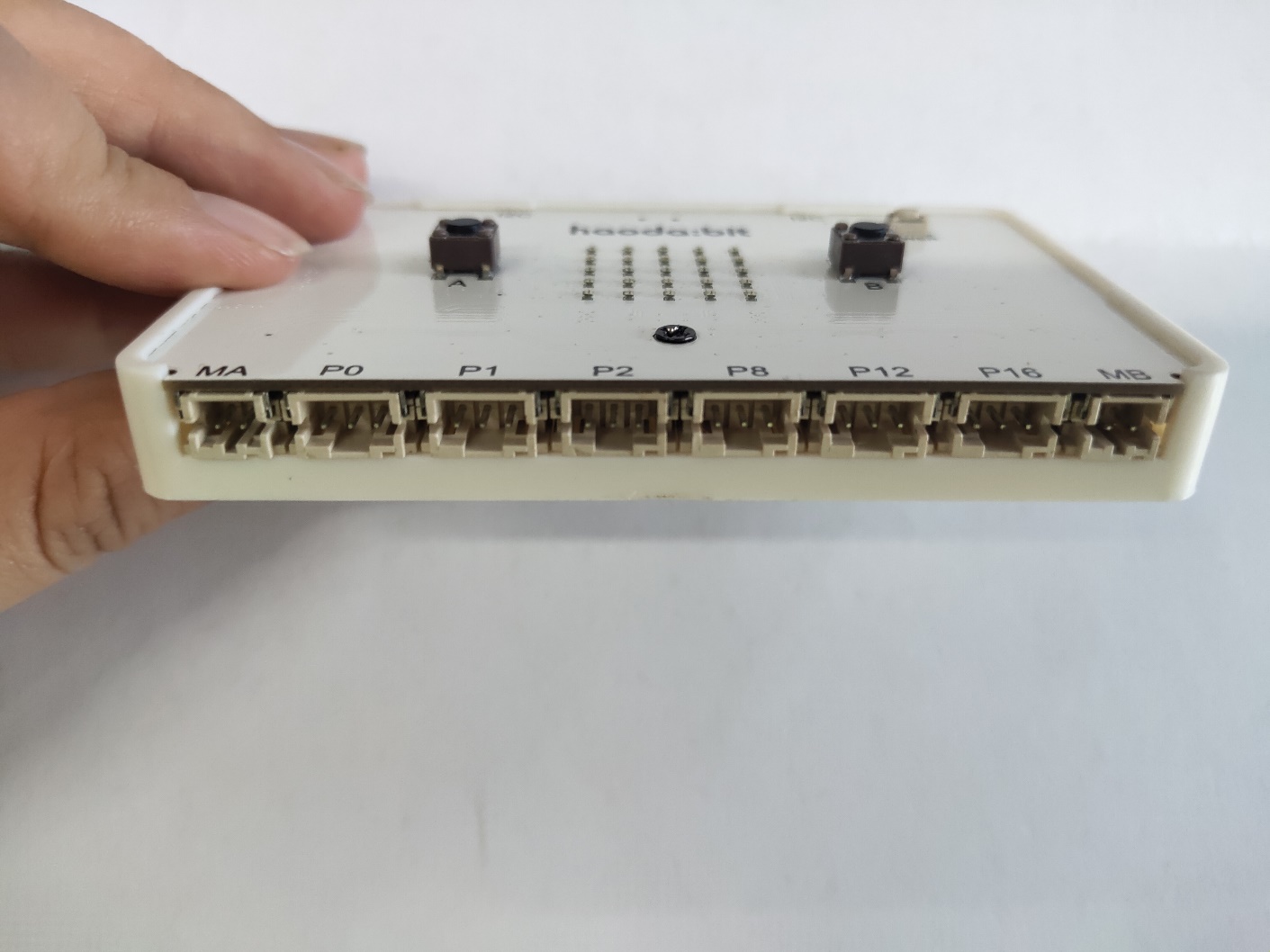 模拟接口
电机接口
电机接口
数字接口
1
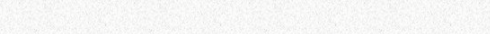 基础知识
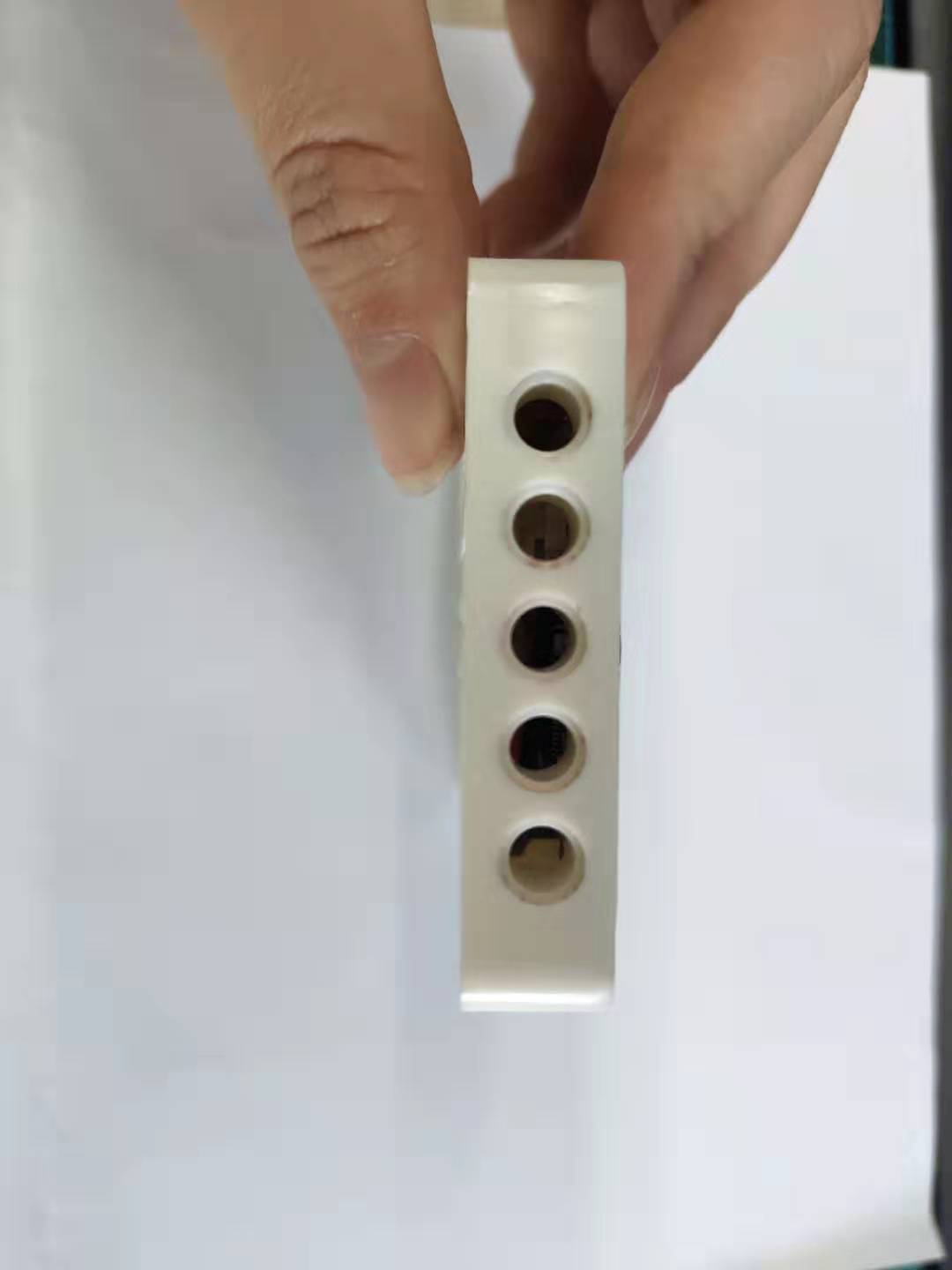 用于搭建结构连接乐高零件
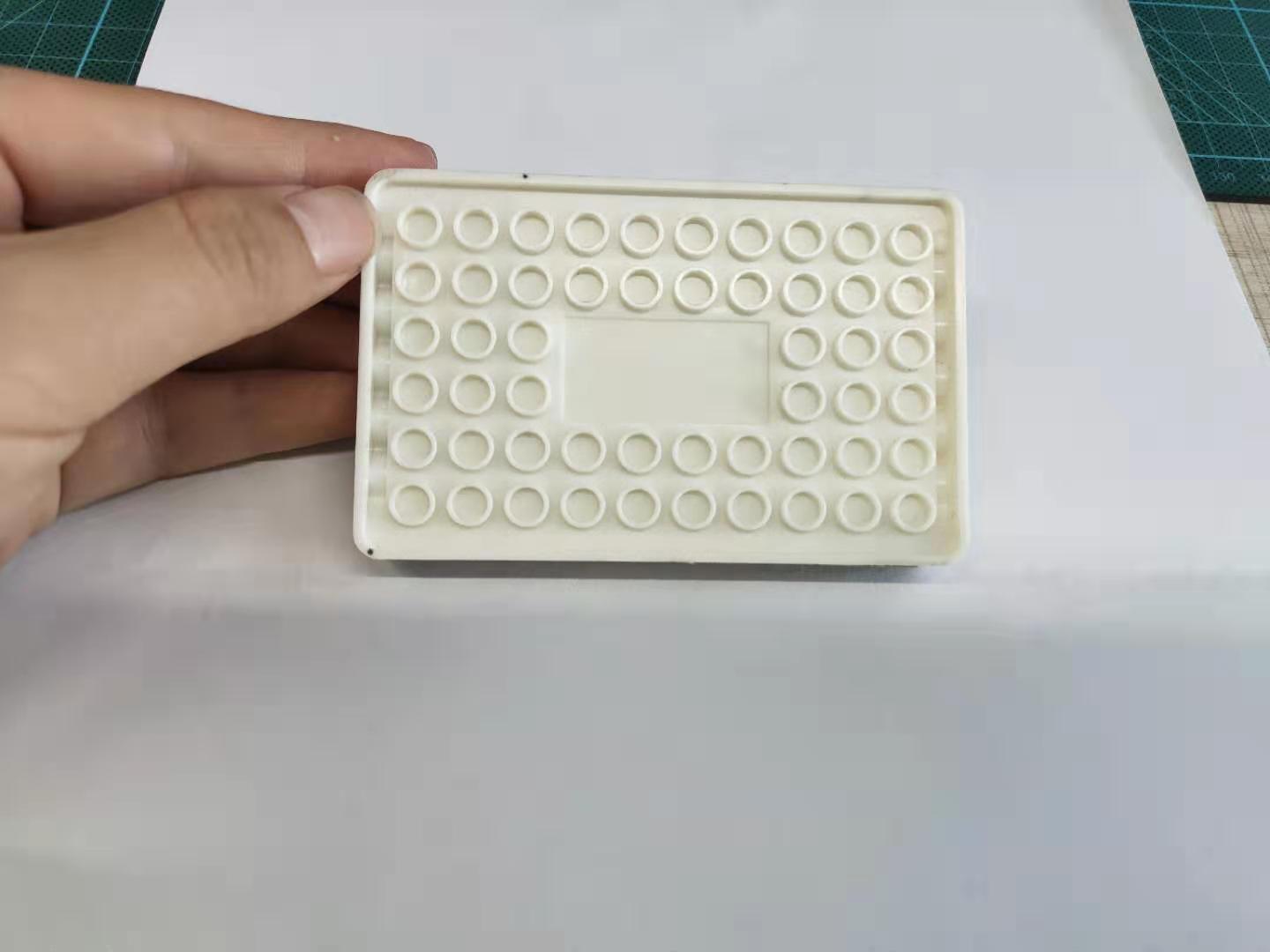 1
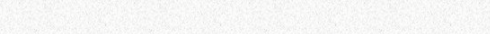 基础知识
图形代码切换区
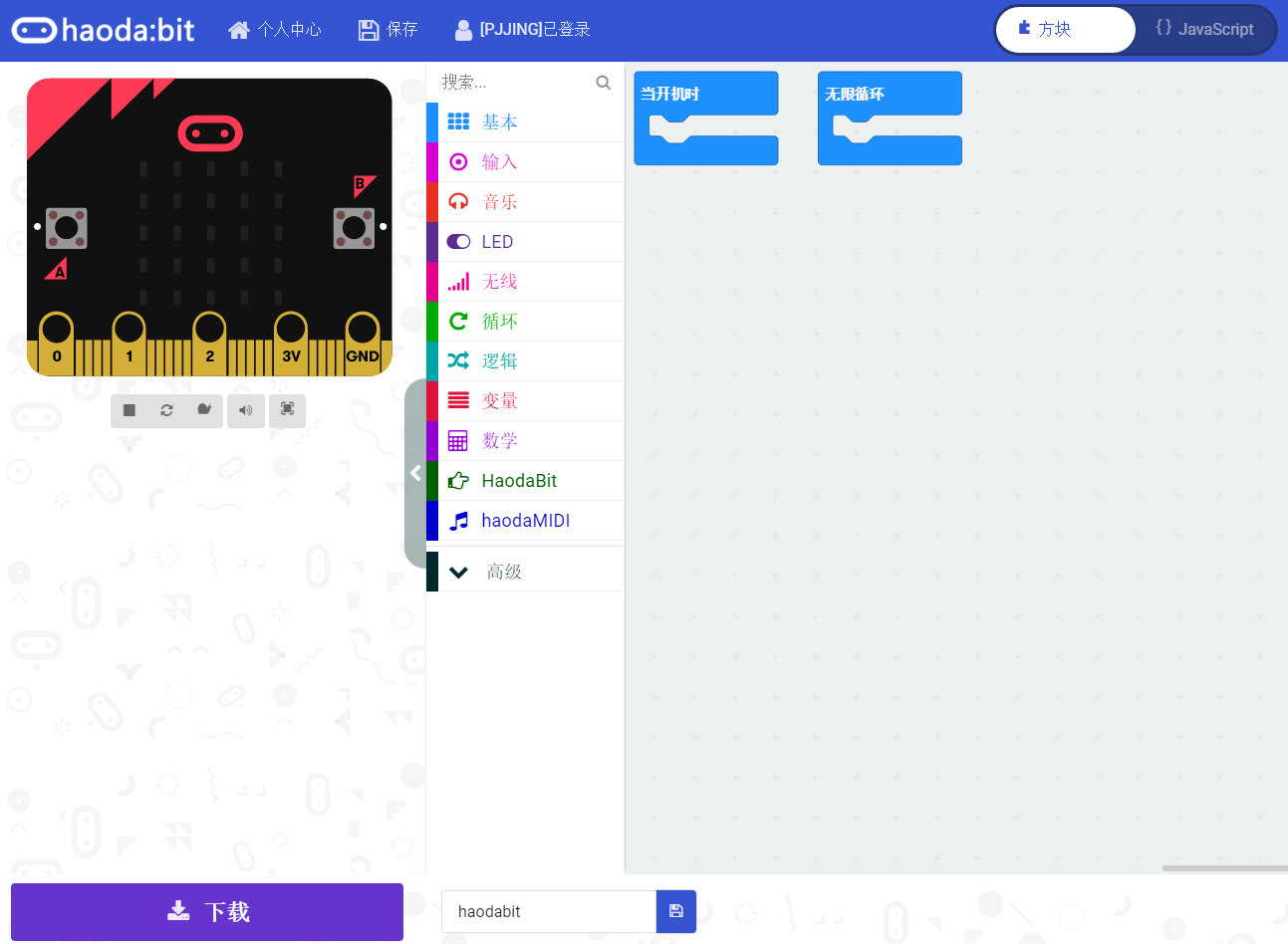 认识好搭Bit编程界面
硬件仿真区
图形指令编程区
指令区
下载按键
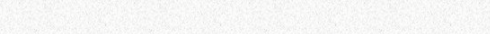 2
指令学习
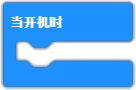 下载编译后执行“当开机时”包含的程序代码。
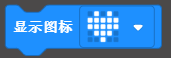 这个指令在基本类别指令中，使用这个指令可以显示指定的图案，通过下拉列表修改参数，选择40种图案。
3
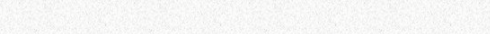 程序代码
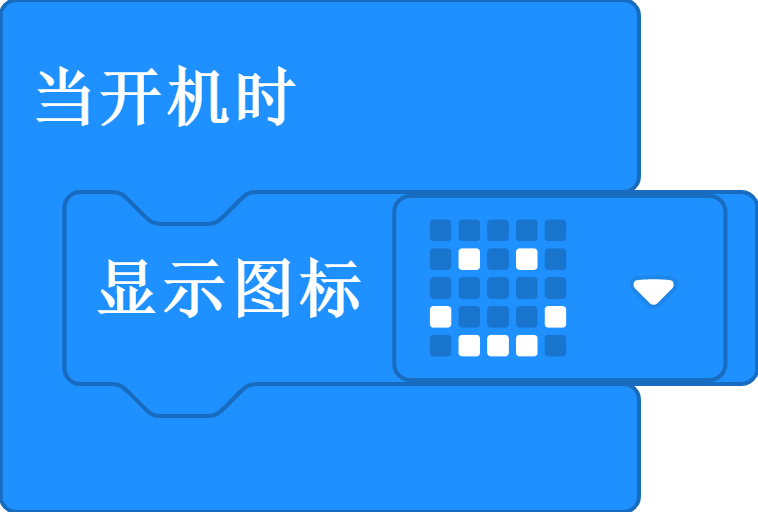 显示笑脸
谢谢观看！
好好搭搭在线